Geschillencommissie in het Auteurscontractenrecht ?wv 33 308
Vereniging voor Auteursrecht
24 mei 2013
Mr. N. van Lingen
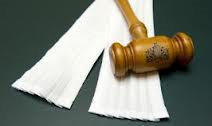 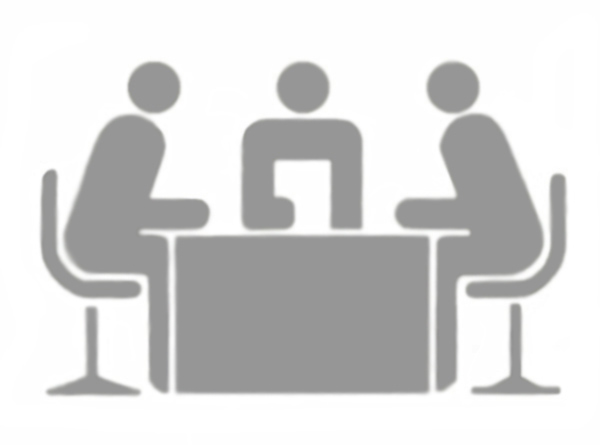 en/of
Toegevoegde waarde ?
2
wv 33 308 (auteurscontractenrecht) - 1
Art. 25g

optioneel (Minister kan aanwijzen)
geschillen tussen maker en wederpartij/derde
inzake toepassing art. 25c, 25d, 25e, 25f

Panacee of modegril ?
3
wv 33 308 (auteurscontractenrecht) - 2
MvT
Overheidsinitiatief (anders gebeurt er niets)
Financiering: enkel aanloopkosten, verder zelf opbrengen
Nota
Veld moet met voorstellen komen
Nog geen concrete plannen

Panacee of modegril ?

Sigaar uit eigen doos !
4
Voorlopige conclusie:
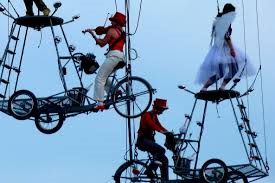 luchtfietsen ?
5
wv 31 766 (wijziging Wet Toezicht) - 1
Aangenomen door EK maart 2013
i.w.tr. 1 juli 2013 (?)

Geschillencommissie (art. 22-25)
Inzake:
billijkheid van de hoogte en de toepassing van door cbo’s in rekening gebrachte vergoedingen
Beoordeling ex post in concreet geval
(CvT: ex ante, algemeen)
6
wv 31 766 (wijziging Wet Toezicht) - 2
Wettelijke commissie per 1 juli 2013?
Sinds 1 november 2011: zelfregulering
Ondergebracht bij: Stichting Geschillencommissie voor Beroep en Bedrijf (Den Haag)
www.degeschillencommissie.nl (geschillencommissie auteursrechten)
Beoordeelt enkel toepassing tarief, niet hoogte
Loopt niet storm (één zaak: Videma, december 2012) http://www.voice-info.nl/voice/152210/
7
wv 31 766 (wijziging Wet Toezicht) - 3
Geschillencommissie en rechter (1)

Art. 23: 
uitspraak bindend na 3 maanden
(“geldt als overeengekomen”  vaststellingsovereenkomst art. 7:900 BW ? )
tenzij binnen 3 mnd. aanhangig gemaakt bij gewone rechter
8
wv 31 766 (wijziging Wet Toezicht) - 4
Geschillencommissie en rechter (2)

Art. 24: 
Rechter moet in tariefgeschil advies vragen aan geschillencommissie
    (deskundigenbericht, art. 194 Rv)
tenzij
Commissie reeds hierover uitspraak heeft gedaan
of rechter aanstonds kan beslissen
9
wv 31 766 (wijziging Wet Toezicht) - 5
Toetsingscriteria (parameters)

Art. 25:  in ieder geval:
gelijke gevallen gelijk behandelen
gebruikswaarde in economisch verkeer 
aard en omvang gebruik


Vgl. Procedure Sena/NOS 
(inzake art. 7 WNR en art. 8 Verhuurrichtlijn 1992)

HR 9-6-00, NJ 01/569 mnt DWFV (Sena/NOS I); AMI 00/8 p.164; Mf 00/7-8 p. 247 mnt DV
HvJEG 6-2-03, NJ 06/374; AMI 03/4 p. 136 (mnt JMBS p. 117)
HR 28-5-04, NJ 06/375 (Sena/NOS II); AMI 04/6 p. 214 mnt JMBS
HR 28-11-03, NJ 06/376 mnt PBH (Sena/NKP); AMI 04/2 p. 60 mnt JMBS
10
wv 31 766 (wijziging Wet Toezicht) - 6
Ratio instellen geschillencommissie tarieven

MvT:
laagdrempelig, efficiënt procedureel kader
geen marktwerking bij cbo’s
grote marktmacht cbo’s
Voorts:
onafhankelijkheid
juridische en economische deskundigheid
billijkheidsoordeel
11
wv 31 766 (wijziging Wet Toezicht) - 7
Kan de geschillencommissie hieraan voldoen?

Deskundigheid voorzitter en leden
(intern) Kennis-  en expertisecentrum
(extern) specifiek deskundigenadvies (Droste-effect?)
12
wv 33 308 (auteurscontractenrecht)
Terugkoppeling naar het auteurscontractenrecht
Nogmaals: Panacee of modegril ?

MvT
Overheidsinitiatief (anders gebeurt er niets)
Financiering: enkel aanloopkosten, verder zelf opbrengen
Nota
Veld moet met voorstellen komen
Nog geen concrete plannen

Rapport Sudiecommissie VvA:
nog veel openstaande vragen
      (o.a. 19-24, 34-35)
13
wv 33 308 (auteurscontractenrecht)
Komt die geschillencommissie er ?

Commissie Auteursrecht: 
Advies 14 oktober 2010 (n.a.v. het eerdere voorontwerp van wet)
Geschillencommissie te zwaar belast?
Voordeel (laagdrempeligheid) valt weg als commissie feitelijk als rechter gaat fungeren
Advies: Taken beperken tot redelijkheid en billijkheid van de vergoedingen

MvT
Gefaseerde invoering bij AMvB
Takenpakket pas uitbreiden indien commissie voldoende is toegerust
14
Conclusie ?
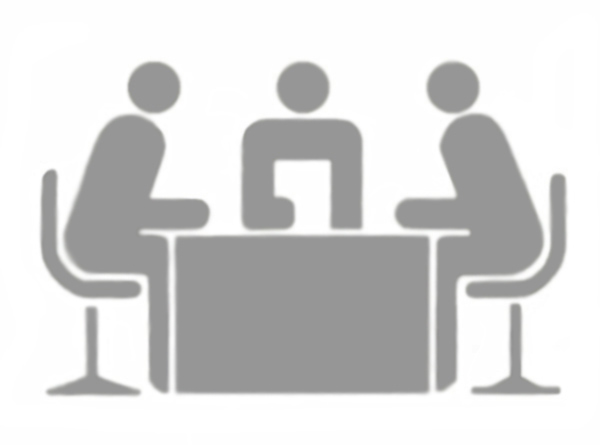 15
Vooralsnog:
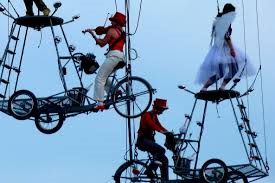 Dank voor uw aandacht
16